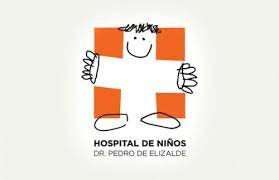 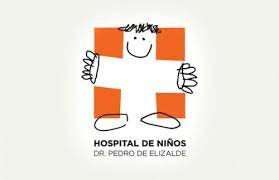 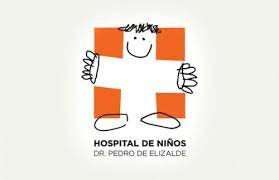 INFECCIONES DE PIEL Y PARTES BLANDAS
TRATAMIENTO EN INTERNACIÓN
INFECCIONES SUPERFICIALES  Y PROFUNDAS NO NECROTIZANTES
TRATAMIENTO EMPÍRICO
                                              Valorar gravedad:
Con shock séptico 

CLINDAMICINA  + 
+ VANCOMICINA
Con shock séptico refractario a volumen

CEFALOTINA+ VANCOMICINA
+/- GAMMA EV
Paciente
Hemodinámica
mente estable

      CLINDAMICINA
ASOCIAR
DRENAJE QUIRÚRGICO PRECOZ DE LAS LESIONES SUPURADAS
Adecuación precoz a rescate microbiológico.
Revalorar a las 48-72 hs posibilidad de continuar tratamiento VO (paciente clínicamente estable, afebril, hemocultivos negativos)
Duración total de 5 a 14 días
INFECCIONES PROFUNDAS NECROTIZANTES
Sospechar infección necrotizante ante: 
Dolor intenso, desproporcionado a la lesión visible, flictenas, crepitación, induración más allá del área eritematosa, necrosis de piel o equimosis
FASCITIS NECROTIZANTE MONOMICROBIANA
2DARIA  A VARICELA ( S. pyogenes/ S. aureus)
Valorar gravedad:
Con Shock séptico  refractario a volumen 

CEFTRIAXONA  +CLINDAMICINA
+VANCOMICINA
+ GAMMA EV
Paciente    
      Hemodinámica
Mente estable

PENICILINA+
CLINDAMICINA
Con Shock séptico


     CEFTRIAXONA      
  + CLINDAMICINA    
   +VANCOMICINA
FASCITIS POLIMICROBIANA/ GANGRENA DE FOURNIER/ MIONECROSIS
(Bacilos gram negativos- anaerobios- cocos positivos)
Shock séptico 
O progresión de lesión

PIPERACILINA TAZOBACTAM Ó MEROPENEM 
+ VANCOMICINA
Pte inmuno
Competente
Hemodinámicamente estable


CEFTAZIDIME  
+
CLINDAMICINA
Paciente Inmuno
suprimido 


MEROPENEM +/- AMIKACINA 
+ VANCOMICINA
Shock séptico refractario a volumen

MEROPENEM    + AMIKACINA +VANCOMICINA

+ GAMMA EV
ASOCIAR 
DRENAJE QUIRÚRGICO/ TOILETTE  PRECOZ DE TEJIDOS 
(Revalorar nuevos requerimientos de drenaje)
Valorar pasaje a VO cuando el paciente no requiera más debridamientos quirúrgicos, presente mejoría clínica y sin fiebre por 48-72 hs
Duración del tratamiento: 14 a 21 días
OTROS
INFECCIÓN 2ª A MORDEDURAS
Etiología: Streptococcus spp, Pasteurella multocida, Enterococcus. Capnocytophaga cynodegmi ,Eikenella corrodens
Falta
Tratamiento:
Ampicilina sulbactam
Alergia a betalactámicos
Clindamicina 
+ TMS
Con celulitis agregar cobertura para cocos +
Ampicilina sulbactam  +TMS o Clindamicina
INFECCIÓN 2ª HERIDAS PUNZANTES PLANTARES
Etiología: S.aureus, P.aureginosa
Tratamiento:
Clindamicina       + Ceftazidime              ó Ciprofloxacina
ADENITIS
FOCO ODONTÓGENO
Streptococcus spp
Peptoestreptococcus y otros anaerobios 

Ampicilina Sulbactam
Ó Clindamicina
SIN FOCO/FOCO PIEL
S. pyogenes/ S. aureus


     Clindamicina
SOSPECHA    
      B.henselae 

           
          TMS
CELULITIS PRESEPTAL
Sin puerta de entrada (posible foco sinusal)
S. pneumoniae, S. pyogenes, H. influenzae no tipificable, Moraxella, S. aureus 

          Ampicilina Sulbactam + TMS 
      ó Ampicilina Sulbactam +  Clindamicina
Puerta de entrada cutáneo
S. aureus, S pyogenes


         Clindamicina
Revalorar a las 48-72 hs posibilidad de continuar tratamiento VO

Duración total:
- Infección 2ª a mordedura: 7-10 días
- Infección 2ª a herida punzante: 7-10 días (descartar compromiso óseo)
- Adenitis: 7-14 dìas
- Celulitis preseptal: 7 a 14 días

Evaluar en todos los casos requerimiento de drenaje quirúrgico en forma precoz.
Sindrome de piel escaldada estafilocóccica - SEPE
                                      Toxinas exfoliativas de S. aureus

Valorar gravedad y antecedentes:
Neonatos y lactantes pequeños, inmunosuprimidos
Ertrodermia –Sepsis


Clindamicina          + Vancomicina
Paciente 
Sin eritrodermia
Hemodinámicamente estable


Clindamicina
Revalorar a las 48-72 hs
Con buena evolución, afebril, continuar tratamiento VO
Duración total 7 a 10 días
Sindrome de shock tóxico 
Exotoxinas – superantígenos S. aureus y S. pyogenes

Eritrodermia/exantema maculopapular+/-descamación
Falla orgánica/ multisistémica/ Hipotensión
Tratamiento empírico
 
Cefalotina        + Vancomicina         + Clindamicina
Considerar el agregado de GAMMAGLOBULINA: Fascitis necrotizante, inmunosuprimidos, shock tòxico refractario a fluidos
ASOCIAR 
DRENAJE QUIRÚRGICO PRECOZ DE TEJIDOS 
(Revalorar nuevos requerimientos de drenaje)
Tratamiento dirigido
S. aureus

+ compromiso gastrointestinal/ muscular (aumento de CPK)/ mucosas y/o SNC
S. pyogenes

+ necrosis de partes blandas/ miositis/ fascitis/ gangrena
SAMS


Cefalotina +Clindamicina  +/-Gammaglobulina
SAMR


Vancomicina +Clindamicina
+/- Gammaglobulina
Penicilina         
          +Clindamicina   
         +Gammaglobulina
Valorar pasaje a VO cuando el paciente no requiera más debridamientos quirúrgicos, presente mejoría clínica y sin fiebre por 48-72 hs
Con hemocultivos negativos, ompletar como mínimo 7 días.  
Duración del tratamiento: 10-14 días
INFECCIÓN DE SITIO QUIRÚRGICO
SUPERFICIAL

Ocurre dentro de los 30 días de la cirugía
Compromete solo piel y tejido celular subcutáneo
PROFUNDA

Ocurre dentro de los 30-90 días del procedimiento.
 Involucra tejidos profundos como fascia y planos musculares.
INFECCIÓN DE ÓRGANOS Y ESPACIOS

Ocurre dentro de los 30 días y 1 años para el caso de colocación de implantes y prótesis.
 Involucra órganos y espacios abordados durante la cirugía.
Tomar muestra para cultivo: punción por piel sana o cultivo de drenaje quirúrgico.
Tratamiento empírico
Valorar extensión y gravedad
Haga clic para agregar texto
ISQ superficial, de extensión leve-moderada, en paciente hemodinámicamente estable

Cirugía limpia:                      Abordaje de mucosas            Cirugía abdominal
     (cocos +)                           Tracto respiratorio                 Tracto urinario
                                            (cocos + anaerobios)             (Bacilos - anaerobios)


Vancomicina                         Ampiciilna- sulbactam          Ampicilina sulbactam     
                                                                                    ó metronidazol- gentamicina,      
                                                                                    
                                                                                        ó Piperacilina Tazobactam
                                                                                  (lesiones más extensas, 
                                                                                  o evolución tórpida)
                               Con celulitis agregar cobertura para cocos +: Vancomicina
ISQ profunda o de órganos y espacios, extensión severa o paciente con compromiso hemodinámico


Piperacilina Tazobactam + Vancomicina
Ó Meropenem+ Vancomicina
Adecuar tratamiento a rescate microbiológico
Revalorar a las 48-72 hs posibilidad de continuar tratamiento VO
Duración total 7 a 14 días
En caso de mala evolución revalorar requerimiento de drenaje quirúrgico
FLEBITIS (siempre retirar catéter)

Paciente en BEG flebitis sin celulitis: conducta expectante
Paciente REG con flebitis+ celulitis: Vancomicina
Paciente en MEG/ Sepsis: Vancomicina+ Piperacilina Tazobactam (salas)
                                                         Vancomicina + Meropenem (Unidades cerradas)

Revalorar a las 48 hs: Paciente sin sepsis al inicio, con buena evolución clínica y HMC negativos continuar tratamiento VO: TMS
Clasificación AWaRe (OMS)
       Access             Watch          Reserve
Dosis (> 1 mes)
Amikacina 15 mg/k/día cada 24 hs
Ampicilina Sulbactam 150 mg/k/día cada 6 hs
Cefalotina 100 mg/k/día cada 6 hs
Cefotaxime 150 mg/k/día cada 8 hs
Ceftazidime 100-150 mg/k/día cada 8 hs
Ceftriaxona 50 – 80 mg/k/día cada 24 hs
Ciprofloxacina 20 - 30 mg/k/día cada 12 hs
Gammaglobulina Humana EV 2 gr/k única dosis ó 1 gr/k cada 24 hs por 2 dosis
Clindamicina 30 mg/k/día cada 8 hs
Gentamicina 5 mg/k/día cada 12 hs
Penicilina 300.000 a 400.000 UI/k/ día cada 4 hs
Piperacilina Tazobactam 240 mg/k/día cada 6 hs
Meropenem 60 mg/k/día cada 8 hs
Metronidazol 30 mg/k/día cada 8 hs
TMS 10 mg/k/día cada 12 hs
Vancomicina 60 mg/k/día cada 6 hs
Dosis Neonatos
Tratamiento en Neonatos:
En todos los casos el tratamiento empírico debe incluir Vancomicina hasta hemocultivos negativos. Con adecuación posterior según rescate microbiológico.